DecarbCities conference
Session "Solutions to decarbonise multi-family buildings: let’s do it!"
CENTRALIZING OF INDIVIDUAL
GAS Floor heaters
Daniela Huber – dwelling stock management / SOZIALBAU AG
1
Fact-Sheet: SOZIALBAU AG
SOZIALBAU AG is the biggest non-for-profit housing association in Austria.
120,000 inhabitants (about 7% of vienna) in

53,000 dwellings

6.000 of which are still heated with individual gas floor heaters(about 400,000 in vienna!)
2
[Speaker Notes: .]
Photo 1: central heating in the attic
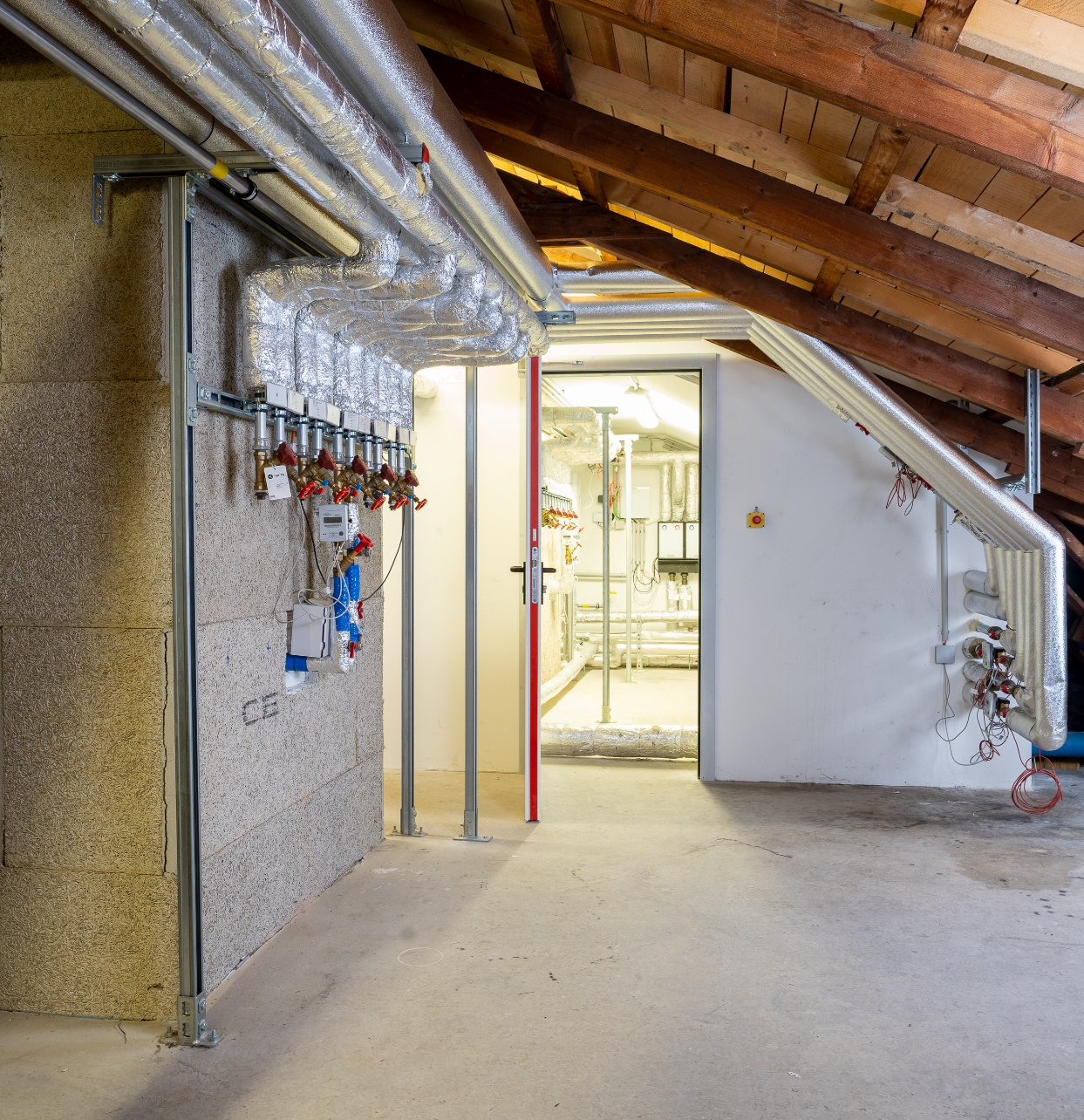 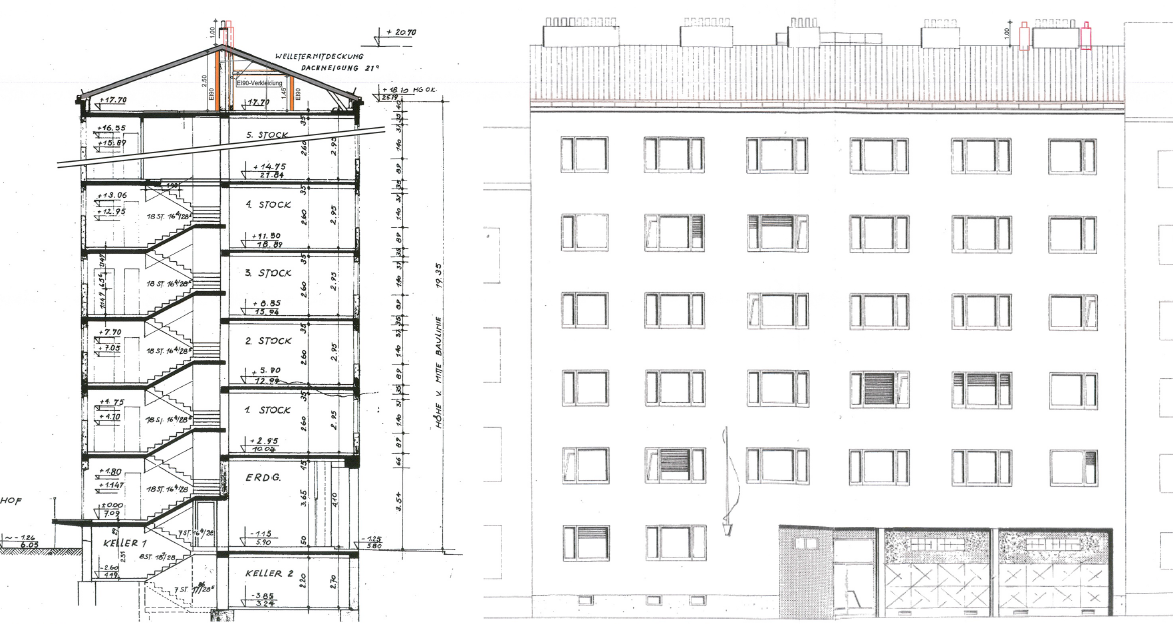 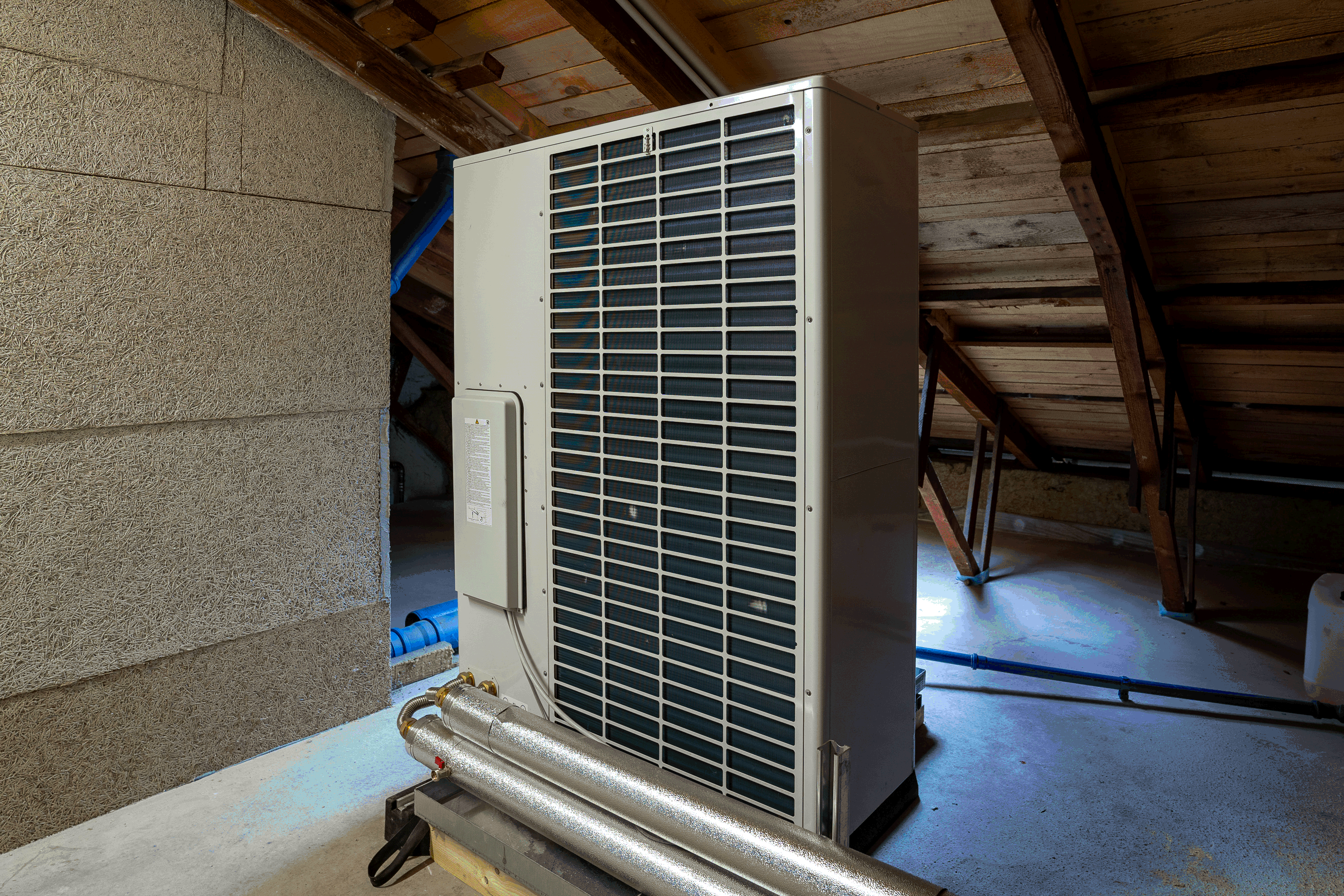 3
[Speaker Notes: In the background the heating room with a plasterboard or lattice box enclosure.
In the foreground the horizontal distribution line.]
Photo 2: gas connection pipes for the individual flats
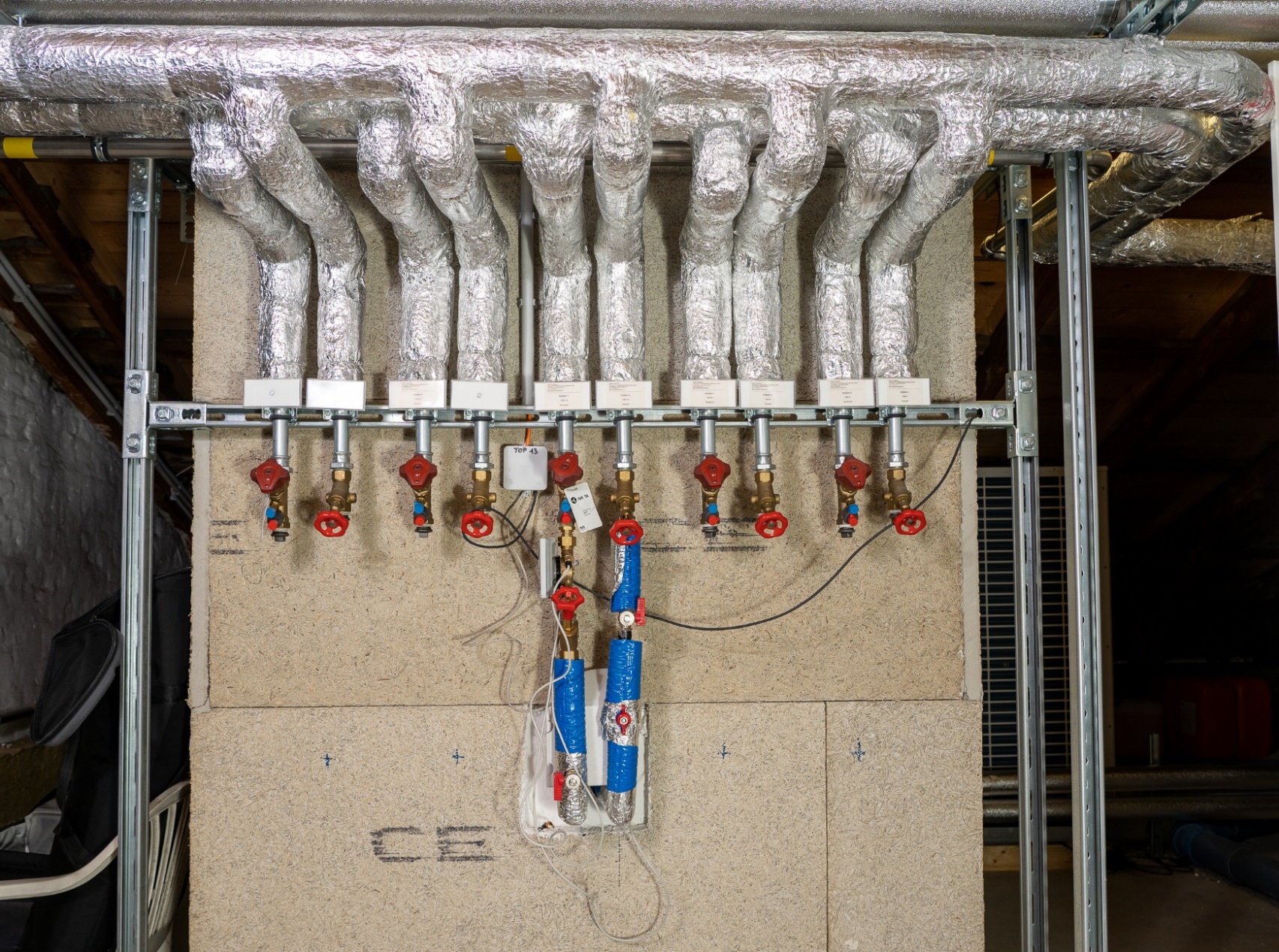 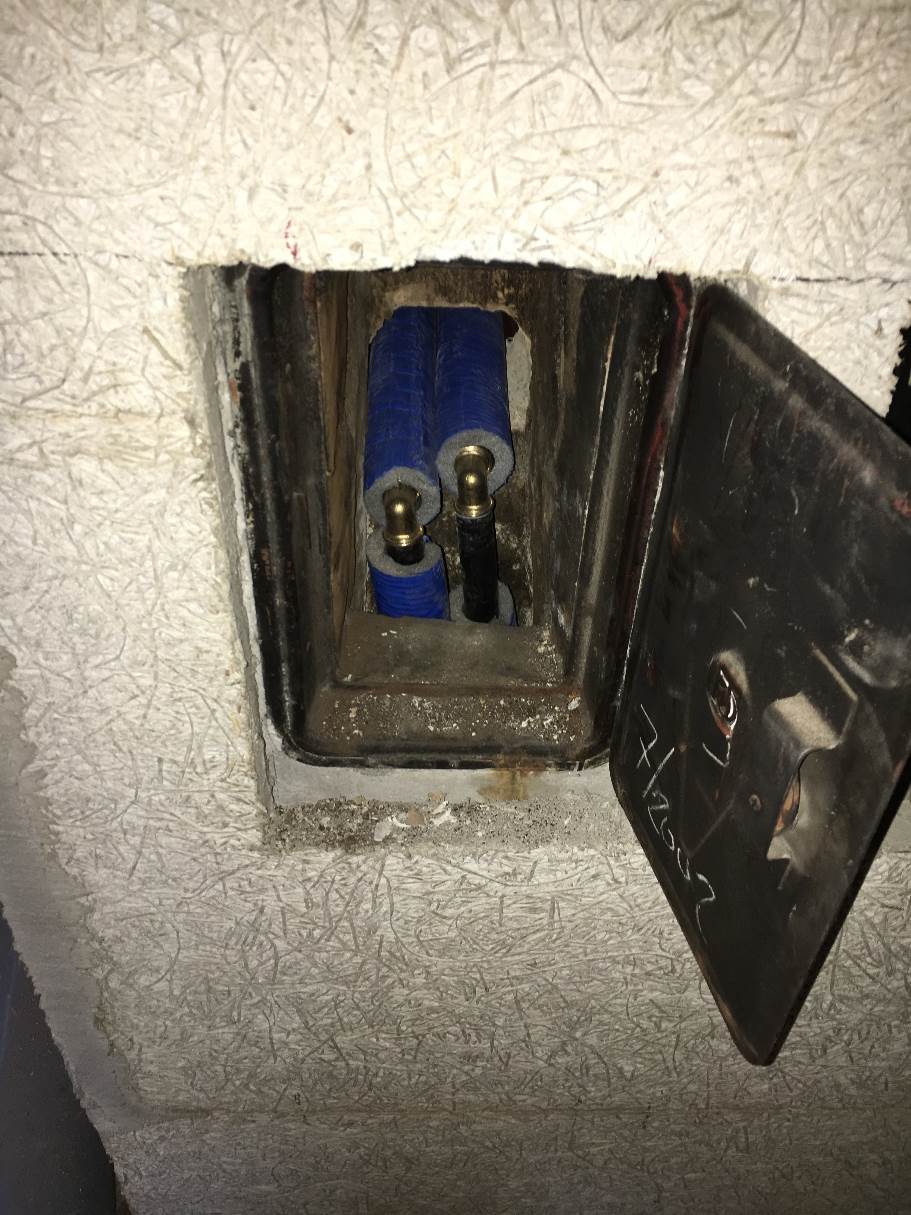 4
Photo 3: graphic representation
In the dwelling
„Combined Gas Heater“
„Collective heater“
Gas Heater
chimney
chimney
WW-heater
WW
Heating line
WW
CW
Heating line
CW
5
Costs …
The installation costs are about € 3.300,- and € 5.200,- are financed – as for
the replacement of the individual heating in the flats (about € 5.000,-) – with
the savings from the property
The heating costs, that means the costs for energy are invoiced separately
To our tenants acc. to the Heating Costs Ordinance ((HeizKG §2 Z 9+10)
by means of a heating cost metering system.
As a bulk energy buyer we can charge our purchase prices to our customers
6
communication with our tenants
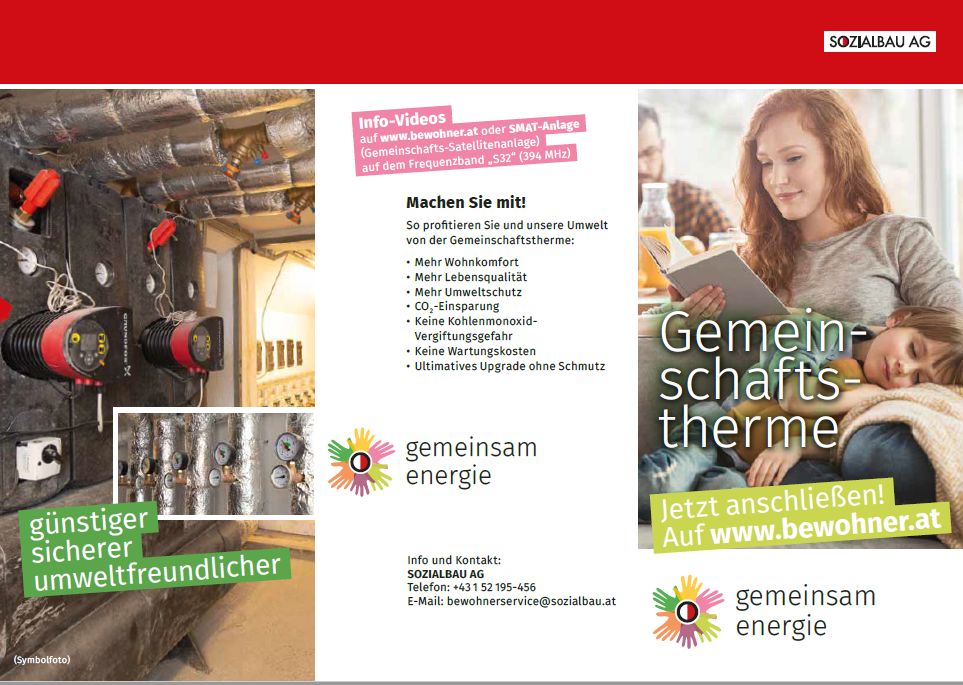 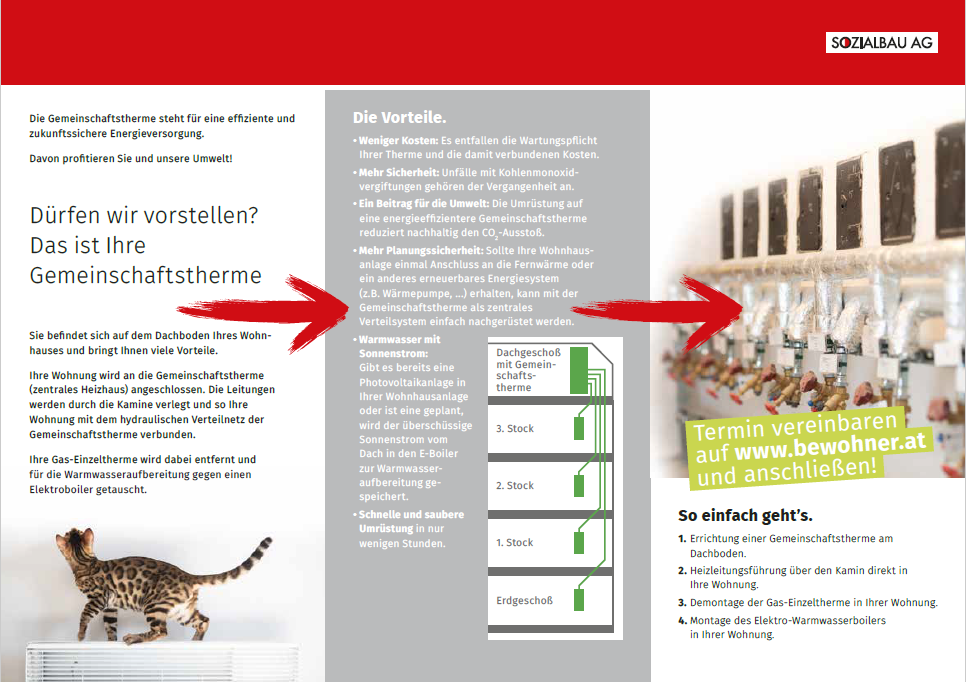 7
communication with our tenants
„video-teaser“ …
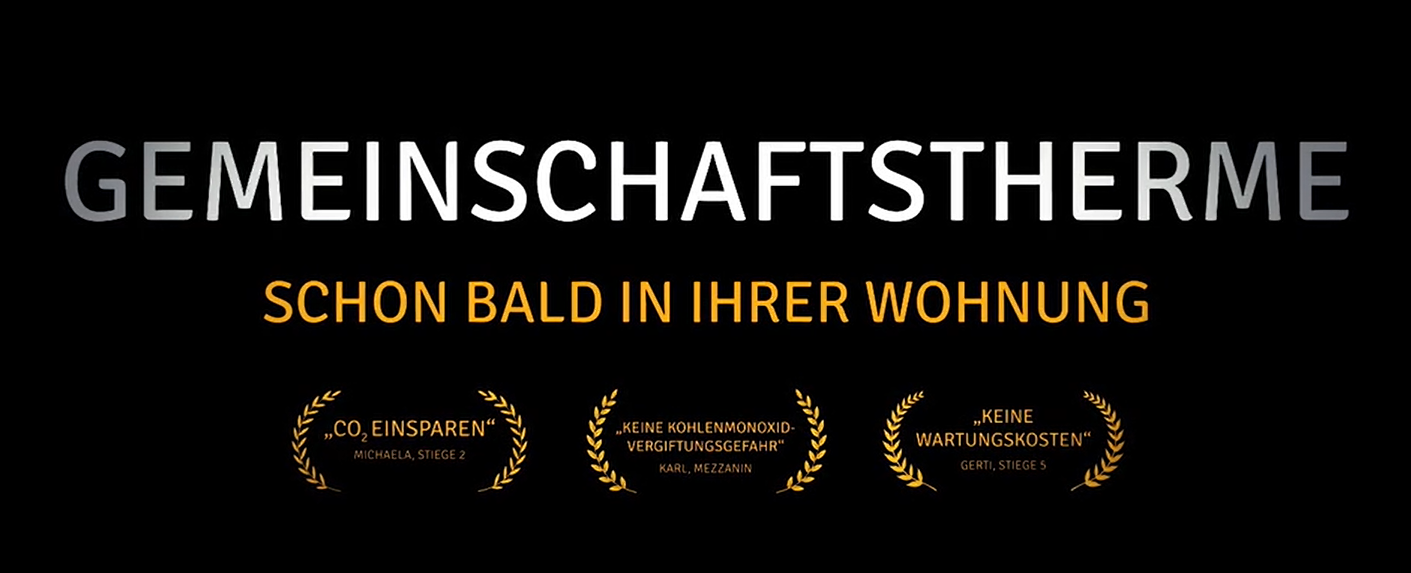 8
thank you for your attention
9